Выборочное наблюдение использования суточного фонда времени населением
Правила и практические приемы заполнения вопросников наблюдения
Управление статистики уровня жизни и обследований домашних хозяйств
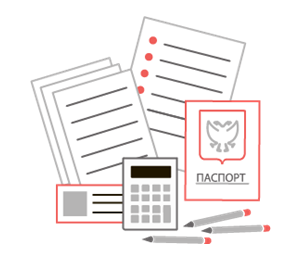 Структура Вопросника для домохозяйства
2
В структуру Вопросника для домохозяйства входят:
адресная часть;

 раздел 1 «Состав домохозяйства»;

 раздел 2 «Дети в возрасте до 15 лет»;

 раздел 3 «Условия проживания и финансовое положение».
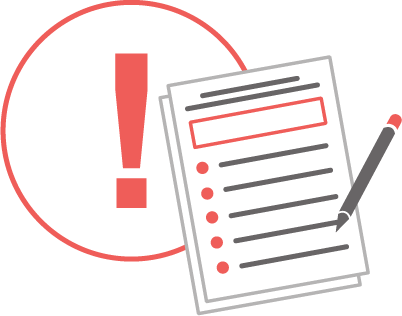 Адресная часть Вопросника для домохозяйства
3
Проставляется фактическая дата проведения опроса и время начала
и окончания заполнения Вопросника в 24-часовом формате. 

Интервьюер указывает свою фамилию и номер, присвоенный
ему территориальным органом государственной статистики.
Раздел 1. Состав домохозяйства
4
Порядок записи членов домохозяйства:
сначала записываются имена и отчества всех членов домохозяйства; 

первым записывается один из взрослых членов домохозяйства, который более других осведомлен о жизнедеятельности домохозяйства (ответственное лицо), за ним записываются все остальные члены домохозяйства;

 муж и жена записываются друг за другом; 

 дети (включая не состоящих в браке взрослых детей) записываются после своих родителей по порядку, начиная от младшего ребенка к старшему; 

 при наличии в домохозяйстве нескольких супружеских пар сначала записывается одна супружеская пара и ее дети, затем вторая супружеская пара и ее дети и т. д.; 

 члены домохозяйства, не имеющие родственных (свойственных) связей
с другими членами домохозяйства, записываются последними.
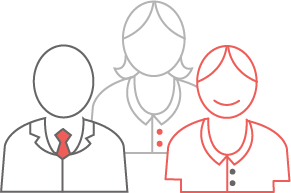 Раздел 2. Дети в возрасте до 15 лет
5
Раздел 2 заполняется на детей в возрасте 0–14 лет,
проживающих в домохозяйстве.
В Вопроснике предусмотрено заполнение данных о 4 детях одновременно.
В первой графе заполняются данные по первому ребенку, во второй –
по второму ребенку и так далее.
ВНИМАНИЕ! Необходимо отслеживать заполнение одной и той же графы по одному ребенку на протяжении всего раздела
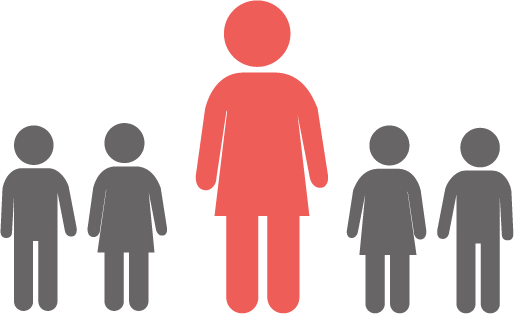 Раздел 2. Дети в возрасте до 15 лет
6
ВОПРОС 10. Указывается наличие у ребенка хронических заболеваний,
если ему поставлен диагноз (медицинское заключение) о наличии такого заболевания.
ВНИМАНИЕ! Заполнение вопроса 11 проводится в следующем порядке:

 если ребенку 0–1 год – вопрос не задается, следует переход к ВОПРОСУ 12;

 если ребенку 2–4 года – опрос проводится только по строкам 1–3 ВОПРОСА 11 и следует переход к ВОПРОСУ 12;

 если ребенку 5–14 лет – опрос проводится по всем строкам ВОПРОСА 11.
ВОПРОС 11. Отмечается наличие и степень выраженности у ребенка ограничений в осуществлении повседневной деятельности.
Раздел 2. Дети в возрасте до 15 лет
7
ВОПРОС 12. Отмечается наличие у ребенка на момент опроса инвалидности, установленной в официальном порядке.
Переход к ВОПРОСУ 14 для детей в возрасте 9–14 лет.
ВОПРОС 13. Вопрос задается о детях в возрасте 0–8 лет. Регистрируется информация о том, посещает ли ребенок в настоящее время дошкольную образовательную организацию.
КОД 1 – переход к ВОПРОСУ 17.
КОД 2 – переход к ВОПРОСУ 17 для детей в возрасте 0–5 лет;
переход к ВОПРОСУ 14 для детей в возрасте 6–8 лет.
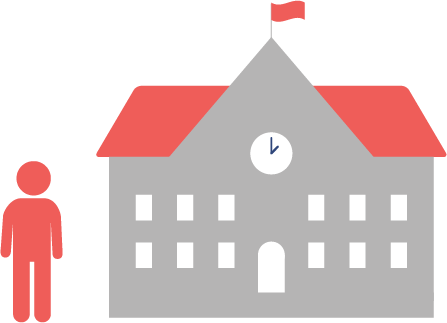 Раздел 2. Дети в возрасте до 15 лет
8
Для ответа на ВОПРОСЫ 18–20 следует передать респонденту КАРТОЧКУ 1, содержащую перечень дополнительных занятий для развития способностей ребенка.
Вопрос задается о детях в возрасте 3–14 лет. 

Учитываются только занятия, проводимые по определенной программе
и способствующие развитию способностей ребенка.
Не следует учитывать занятия, которые проводятся:

исключительно в развлекательных целях или с целью занять ребенка какой-либо деятельностью;

 в рамках основной образовательной программы для детей, посещавших дошкольную или общеобразовательную организацию.
КОД 9 – переход к ВОПРОСУ 21, если ребенку 6–14 лет;
переход к ВОПРОСУ 27, если ребенку 3–5 лет.
Раздел 2. Дети в возрасте до 15 лет
9
ВОПРОС 19. Вопрос задается детям, посещавшим дополнительные занятия.
За один раз следует считать посещение одного занятия по одному направлению. Если ребенок 5 раз в неделю посещает спортивную секцию и 3 раза в неделю занимается физикой с репетитором, то нужно записать 8 раз.
Реже одного раза в неделю:
КОД 99 – переход к ВОПРОСУ 21, если ребенку 6–14 лет;
переход к ВОПРОСУ 27, если ребенку 3–5 лет.
ВОПРОС 20. Общая продолжительность всех дополнительных занятий,
которые ребенок обычно посещает в течение одной недели, регистрируется в целых часах.
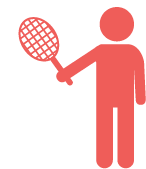 Переход к ВОПРОСУ 27, если ребенку 3–5 лет.
Переход к ВОПРОСУ 21, если ребенку 6–14 лет.
Раздел 2. Дети в возрасте до 15 лет
10
ВОПРОС 21. Вопрос задается детям в возрасте 6–14 лет.
КОД 1 отмечается, если в распоряжении ребенка имеется мобильный (сотовый) телефон, смартфон в рабочем состоянии, позволяющий ребенку пользоваться услугами мобильной (сотовой) связи, в том числе совершать телефонные звонки.
ВОПРОС 22. Учитывается использование сети Интернет на любых устройствах с помощью любых технологий доступа и для любых целей. 


Если ребенок пользуется сетью Интернет как самостоятельно, так и с участием родителей, в зависимости от ситуации, то следует отдать предпочтение КОДУ 1 «да, пользуется самостоятельно».
КОДЫ 1 или 2 – переход к ВОПРОСУ 24;
КОД 3 – переход к ВОПРОСУ 23;
КОД 4 – переход к ВОПРОСУ 27.
Раздел 2. Дети в возрасте до 15 лет
11
ВОПРОС 26. Вопрос задается о детях, пользующихся сетью Интернет ежедневно. Все поля вопроса должны быть заполнены.
Если время указано в часах без минут, то в поле «минут» следует проставить «00» (3 часа 00 минут). Если время указано только в минутах, то в поле «часов» следует проставить «00» (00 часов 30 минут).
Выходными следует считать свободные от посещения образовательной организации дни. Для детей, не посещающих образовательные организации, будними следует считать дни с понедельника по пятницу, выходными – субботу и воскресенье.
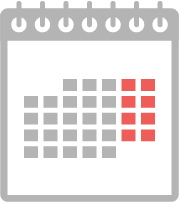 Раздел 2. Дети в возрасте до 15 лет
12
ВОПРОС 27 задается о детях в возрасте 3–14 лет. Следует учитывать использование компьютерных программ, служащих для организации игрового процесса на любых цифровых устройствах, включая планшеты и смартфоны.

ВОПРОС 28. Указывается частота занятия ребенка компьютерными играми.

ВОПРОС 29. Вопрос задается о детях, ежедневно занимающихся компьютерными играми. Все поля вопроса должны быть заполнены.
Если время указано в часах без минут, то в поле «минут» следует проставить «00» (3 часа 00 минут). Если время указано только в минутах, то в поле «часов» следует проставить «00» (00 часов 30 минут).
Выходными следует считать свободные от посещения образовательной организации дни. Для детей, не посещающих образовательные организации, будними следует считать дни с понедельника по пятницу, выходными – субботу и воскресенье.
Раздел 3. Условия проживания и финансовое положение
13
ВОПРОС 5. Следует отметить все указанные респондентом предметы бытовой техники.
КОД 1. Фиксируется наличие бытового холодильного оборудования, предназначенного для длительного хранения продуктов питания при температуре ниже нуля градусов. 

КОД 3. Фиксируется наличие сушильной машины для белья как отдельного прибора. 

Стиральная машина с функцией сушки белья учитывается только по КОДУ 2.
ВОПРОС 6. Отмечается наличие в распоряжении домохозяйства транспортных средств, находящихся в рабочем состоянии, и тех, которые на момент опроса неисправны, но будут отремонтированы в ближайшее время.
Не регистрируются велосипеды, самокаты, в том числе электрические, гироскутеры,
сегвеи и тому подобный спортивный инвентарь.
Раздел 3. Условия проживания и финансовое положение
14
ВОПРОС 7. Ответ относительно пользования услугой доставки товаров на дом должен быть получен по каждой строке. 

Не учитывается доставка в пункты самовывоза, почтовые отделения и тому подобное.
ВОПРОС 8. Следует учитывать помощь, полученную как от организаций, так и от частных лиц, в том числе родственников, не являющихся членами домохозяйства. 

Не имеет значения, насколько регулярной является эта помощь.
Она должна быть зарегистрирована, даже если была оказана разово.
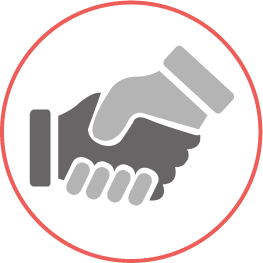 ВОПРОС 11. В качестве домашних питомцев учитываются животные, которые содержатся членами домохозяйства для общения и получения положительных эмоций, а также животные, совмещающие функции компаньона с практической пользой: собаки (охрана хозяина и его жилья, сопровождение слепых),
кошки (истребление грызунов) и тому подобное.
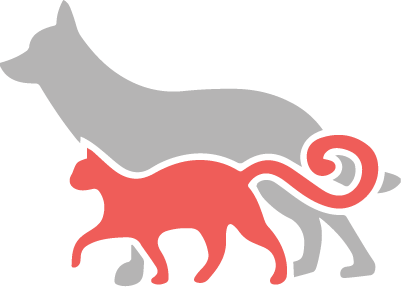 Структура Индивидуального вопросника для лиц в возрасте 15 лет и более
15
В структуру Индивидуального вопросника входят:
адресная часть;

 раздел 1 «Занятость»;

 раздел 2 «Образование и использование сети Интернет»;
	
 раздел 3 «Здоровье и физическая активность»;

 раздел 4 «Примечания интервьюера».
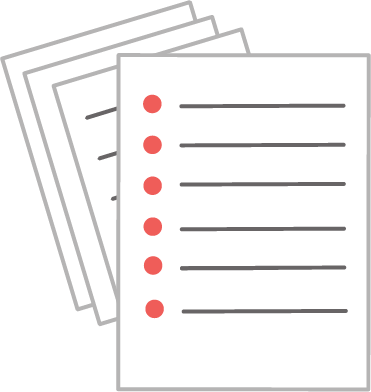 Структура Индивидуального вопросника для лиц в возрасте 15 лет и более
16
СТРОКИ «Территория», «Населенный пункт» и ГРАФЫ 2–7. Информация переносится из соответствующих позиций адресной части Вопросника для домохозяйства.

ГРАФА 8. Указывается индивидуальный код члена домохозяйства.

ГРАФЫ 9–11. Проставляется полная дата рождения члена домохозяйства.
ГРАФЫ 12–14. Проставляется фактическая дата проведения опроса.

ГРАФЫ 15–18. Проставляется время начала и окончания заполнения Вопросника в 24-часовом формате.

ГРАФА 19. Указывается фамилия и номер интервьюера.
Занятость
17
ВОПРОС 1. Выясняется, выполнял ли респондент оплачиваемую деньгами или натурой работу или имел какое-либо доходное занятие НА ПРОШЛОЙ НЕДЕЛЕ, даже если он был занят этой работой в течение хотя бы одного часа на протяжении всего этого периода.
Эта работа могла быть постоянной, временной, сезонной, случайной, включая индивидуальную трудовую деятельность и оказание различных услуг частным лицам, оплачиваемые общественные работы, различного рода подработки как периодического, так и разового характера, независимо от сроков получения непосредственной оплаты или доходов за свою деятельность.
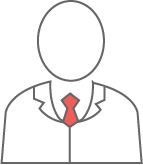 Занятость
18
ВОПРОС 2. Выясняется, не выполнял ли респондент какую-нибудь без оплаты работу в фермерском хозяйстве, на предприятии или в собственном деле, принадлежащем кому-либо из родственников.

ВОПРОС 3. Уточняется, имело ли место временное отсутствие на работе по различным причинам. 

ВОПРОС 4. Отмечается одна основная причина отсутствия на работе на прошлой неделе. Для выбора варианта ответа респонденту передается Карточка 6.

ВОПРОС 5. Регистрируется, является ли указанная работа основной для респондента.
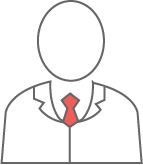 Занятость
19
ВОПРОС 12. Регистрируется, каким образом организовано рабочее место респондента большую часть времени на этой работе. Для выбора варианта ответа респонденту передается Карточка 10.

ВОПРОС 13. Если установлено фиксированное время начала/окончания рабочего дня, то следует указать время в часах и минутах по соответствующей строке. Если указан час начала/окончания рабочего дня без указания минут, то в поле «минут» следует проставить «00» (9 часов 00 минут).

ВОПРОС 14. В вопросе регистрируется график работы конкретного работника, а не предприятия в целом. Для выбора варианта ответа респонденту передается Карточка 11.
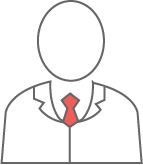 Занятость
20
ВОПРОС 15. Отмечается, сколько часов в неделю респондент фактически выполняет свою основную работу.

 Если количество часов существенно изменяется от недели к неделе, респондент затрудняется ответить на этот вопрос или находится в длительном отпуске, то следует оценить количество часов работы в среднем за последние 4 недели нахождения на рабочем месте.

 Для людей, которые имеют сезонный режим, при определении обычного количества часов в неделю следует ориентироваться на нынешний сезон.
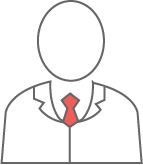 Занятость
21
ВОПРОС 16. Регистрируется наличие у респондента права на ежегодный оплачиваемый отпуск по основному месту работы.
ВНИМАНИЕ! Работающим на основе договора гражданско-правового характера работодатель не может предоставлять оплачиваемые отпуска
ВОПРОС 17. Регистрируется количество календарных дней ежегодного оплачиваемого отпуска, который положен респонденту по этому месту работы.
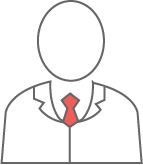 Занятость
22
ВОПРОС 22. Уточняется, как респондент определяет свое положение в занятости на момент опроса.
Для выбора варианта ответа респонденту передается Карточка 12. 

ВОПРОС 23. Уточняется факт назначения респонденту пенсии в связи с достижением пенсионного возраста (с приобретением соответствующего стажа) или пенсии по инвалидности. 

 Факт назначения следует отметить, даже если респондент еще не получал назначенных ему выплат.
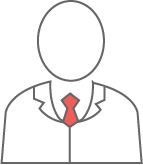 Занятость
23
ВОПРОС 24. Выясняется, входит ли в круг ежедневных обязанностей респондента уход БЕЗ ОПЛАТЫ за собственными или чужими детьми в возрасте до 18 лет, проживающими в составе обследуемого домохозяйства или в другом месте.

 К видам деятельности по уходу за детьми относится их кормление, одевание, мытье, подготовка ко сну, присмотр в помещении и на улице, сопровождение к врачу, сопровождение в школу или другую детскую организацию, помощь в выполнении домашних заданий, чтение, игра и разговор с ребенком.

КОДЫ 1 и 2 могут быть отмечены одновременно.

ВОПРОС 25. Респондент должен оценить свои временные затраты на уход и присмотр за детьми (в среднем) в часах за неделю.
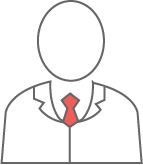 Занятость
24
ВОПРОС 26. Выясняется, входит ли в круг ежедневных обязанностей респондента уход БЕЗ ОПЛАТЫ за лицами в возрасте 18 лет и более, которые нуждаются в особой помощи из-за престарелого возраста, болезни или нетрудоспособности, проживающими и не проживающими в составе обследуемого домохозяйства.

ВОПРОС 27. Респондент должен оценить свои временные затраты на уход за нуждающимися в особой помощи людьми (в среднем) в часах за неделю.

ВОПРОС 28. Характеризует самоощущение респондента от ритма его повседневной жизни и не предполагает объективных критериев оценки.
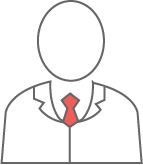 Образование и использование сети Интернет
25
ВОПРОС 1. Отмечается наивысший уровень полученного респондентом образования.

 Для определения уровня образования не имеет значения, где проходило обучение: в государственных или негосударственных, очных, заочных или очно-заочных (вечерних) учебных заведениях.

 Тот или иной уровень образования проставляется респонденту, если он имеет документ о его получении. 

 Обучающимся и окончившим образовательные организации, не дающие общего образования, отмечается уровень образования, имевшийся у них до поступления в эти образовательные организации.
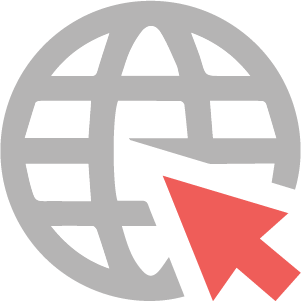 Образование и использование сети Интернет
26
ВОПРОС 3. Определяется уровень образования, которое получает респондент в настоящее время. 

 Если респондент одновременно обучается в двух образовательных организациях разного уровня, то следует отметить код наивысшего уровня образования получаемого респондентом в настоящее время.

 Если в образовательной организации обучение проводится по образовательным программам различных уровней, то следует выбрать код того уровня образования, который получит респондент по завершении обучения.
ВОПРОС 5. Учитываются только занятия, проводимые по определенной программе и способствующие развитию способностей респондента, приобретению им новых знаний, умений, навыков.
Для выбора варианта ответа респонденту передается Карточка 13.

 Если занятия проводятся исключительно в развлекательных целях, то такие занятия учитывать не следует.
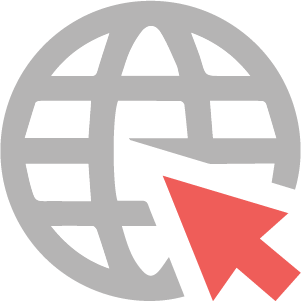 Образование и использование сети Интернет
27
ВОПРОС 10. Отмечается регулярность использования сети Интернет в отдельных случаях.
Для выбора варианта ответа респонденту передается Карточка 15.

 Не учитывается использование сети Интернет для выполнения оплачиваемой работы или для дистанционного обучения по обязательной или дополнительной программе.

 Время использования сети Интернет параллельно с другими занятиями оценивается в часах и минутах, только если респондент указал, что пользуется сетью Интернет практически всегда по соответствующей строке.
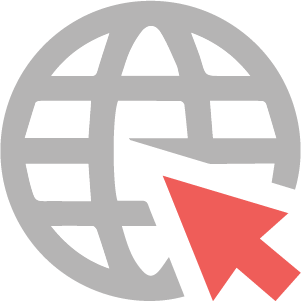 Образование и использование сети Интернет
28
ВОПРОС 11. Учитывается наличие действительного на момент опроса водительского удостоверения.

ВОПРОС 12. Следует отметить коды всех транспортных средств, на управление которыми имеет право респондент.
ВНИМАНИЕ! Для лиц в возрасте 16, 17 лет может быть отмечен только КОД 2
ВОПРОС 13. Учитывается управление транспортными средствами как в личных, так и в профессиональных целях.

ВОПРОС 14. Регистрируется (в целых часах) среднее время, которое респондент затрачивает на управление транспортным средством за одну неделю последнего месяца.
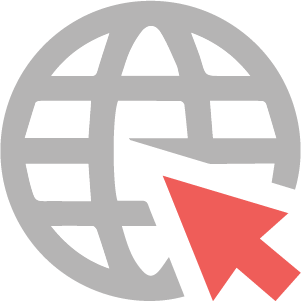 Здоровье и физическая активность
29
ВОПРОС 5. Следует выяснить, занимался ли респондент на протяжении недели, предшествующей опросу, видами деятельности различной степени тяжести:

 строка 1 – тяжелой физической деятельностью;

 строка 2 – деятельностью средней степени тяжести;

 строка 3 – работой по дому;

 строка 4 – ходьбой пешком по крайней мере 10 минут.
Для ответов по строкам 1–3 респонденту последовательно выдаются Карточки 16, 17, 18.
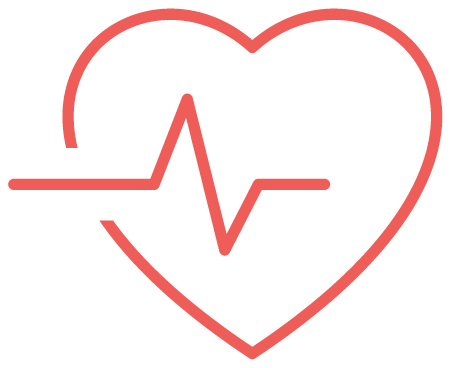 Здоровье и физическая активность
30
ВОПРОС 6. Уточняется, сколько дней и сколько часов/минут в среднем за один из этих дней респондент занимался указанными видами деятельности. 

 Количество дней записывается в диапазоне от 1 до 7.

 При указании времени обязательно должны быть заполнены поля часов и минут.

 Значение по каждой строке не может превышать 24 часа. 

ВОПРОС 7. Выясняется, сколько времени в течение последней недели респондент провел сидя и сколько потратил на сон в среднем в будний день. 

 Сумма значений по строкам 1 и 2 не должна превышать 24 часа.
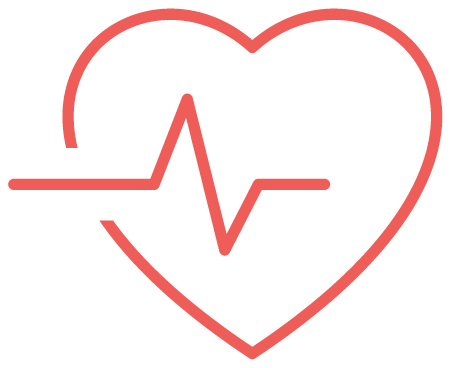